Media Society and Culture
1
News media in a democratic society
Is supposed to 

Report events objectively as they occur, to allow citizens to make informed political choices
Control governmental abuses of power, through investigative journalism


But, it is more like a Propaganda System
However, this control is remains invisible when the media are private and formal censorship is absent, portraying themselves as the voice of public
2
News Filters
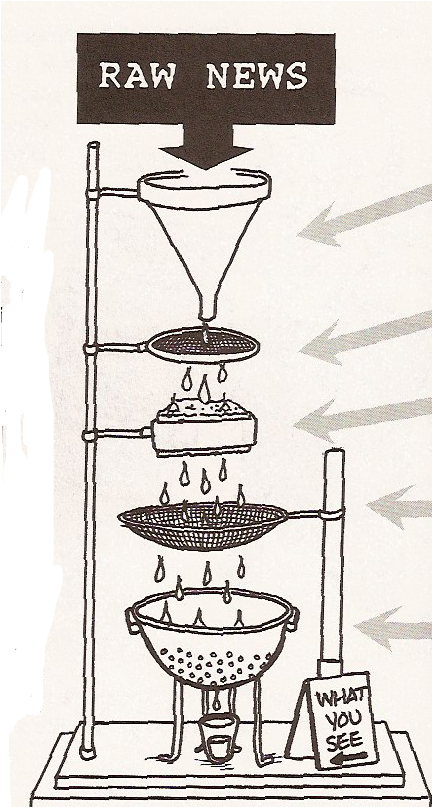 Financial ownership
Funding through advertising
Reliance on PR
“Flak”
“Anti-communism”
3
News Filters
corporate ownership of the media (Own interests)

Financial reliance on advertising (Source of money, Business friendly)

Reliance on PR information provided by government and business (Limited source of news. Over-reliance on power eilites) 

“Flak” as a means of disciplining the media (Law suits, petitions, complaints from interest groups/powers/businesses)

“anticommunism” (Anti-terrorism) as a control mechanism  (Obedient audience. Controlled by fear)
4
Media on Politics
Transmit political information from political actors to the public

Gatekeeping
Media makes decisions about what is news, and for how long

Watchdog function
Informal check in our political system
Media allows the public to keep tabs on behavior of elected officials

Expand scope of an issue
More media attention leads to higher levels of public knowledge about issue
This leads to more pressure on politicians
5
Rich Media Poor Democracy
Robert McChesney

Most of the news and entertainment available today comes from just a few massive entertainment corporations – function as virtual monopolies or oligopolies

A handful of media giants compete with one another for market share, but they all know their mutual survival is assured.
6
Media Industries
Main trends
Corporate concentration
Conglomeration
Hypercommercialism


“…media system is an integral part of the capitalist political economy, and . . . this relationship has important and troubling implications for democracy.”
“The media system exists as it does because powerful interests have constructed it so that citizens will not be involved in the key policy decisions that have shaped it.”
7
“Concentrated media markets tend to be vastly less risky”
Horizontal integration has been common in media for a long time
Low overhead
Greater bargaining power


 Vertical integration
Synergy
Deregulation
Cross-promotion and cross-selling
Merchandising
Branding
ConcentrationConglomeration
8
spread of media conglomerates externally to new areas of social life
Amusement parks
Spectator sports
Commercialization of our childhood
Commercialization of Life Experiences
Farewell to journalism
Make journalism a profit center
Breakdown of separation between advertising and editorial
Lowering editorial standards
Lifestyle, nightly horrors, fluff
Hypercommercialism
9
Agenda setting
Experiment 1 – News stories about defense
Group A: Stories about weakness in defense
Group B: No stories about defense
*** Group A participants much more likely to cite defense as a major problem facing nation
Experiment 2 – Various news stories
Group A: Stories about defense
Group B: Stories about pollution
Group C: No added stories
*** Participants cited defense, pollution, depending on what stories they were exposed to
Framing
The way that the media presents a story
Can affect who we blame for a particular problem, which affects how we think the government should respond
Individual vs. societal frames
Poverty experiment
Those who were exposed to societal frames more likely to blame society for high poverty levels
More likely to support welfare, food stamps, etc.
Those who were exposed to individual frames more likely to blame individuals
Oppose social welfare programs
Priming
Prominence of stories in the media can affect the standards by which we judge political leaders
Bush overall approval rating – 71%
Approval of handling of economy – 49%
Approval of handling of taxes – 52%
Approval of handling war in Iraq – 71%
**Overwhelming coverage of the war is priming the public
Evaluate Bush, they do so based on war, rather than economy or taxes